Algoritmy a programování III
Pole
typ[] nazevPole;
int[] cisla;

string[] jmena;
Pole
Deklarace pole
int[] cisla = new int[10];
Pole 10 prvků typu int bez inicializace. Prvky se v takovém případě inicializují hodnotou 0 a nemusí se dále inicializovat.

int[] cisla = new int[] { 0, 1, 2, 3, 4, 5, 6, 7, 8, 9 };

int[] cisla= { 0, 1, 2, 3, 4, 5, 6, 7, 8, 9 };
Pole
int[] cisla = new int[5];

for (int i = 0; i < 5; i++){
    cisla[i] = i + 1;}
Délka pole – Length
int[] cisla = new int[5];
for (int i = 0; i < cisla.Length; i++){    cisla[i] = i + 1;}
Pole
Výpis 
int[] cisla = new int[5];
                   for (int i = 0; i < cisla.Length; i++){
            cisla[i] = i + 1;
                                       Console.Write("{0} ",cisla[i]);}
Pole
Foreach
foreach (datovytyp promenna in kolekce) { // příkazy }
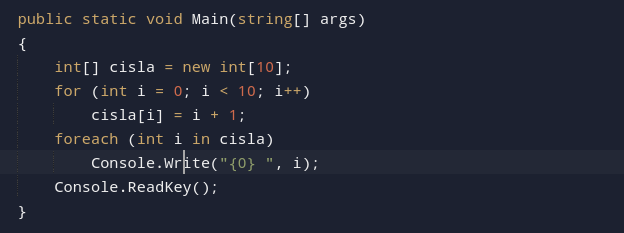 Cvičení
Naplňte pole pomocí vstupu od uživatele a vypište pole
Pole
Užitečné metody:
Min() - nejmeší prvek
Max(), - největší prvek
Average() - průměr  
Sum() - součet 
using System.Linq;
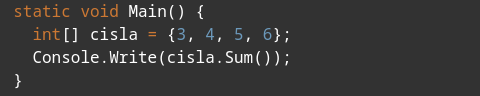 Cvičení
Spočítejte průměr uživatelových známek
Objektově orientované programování
Objektově orientované programování
Základní pojmy
Třída - představuje skupinu objektů, které nesou stejné vlastnosti.
Objekt -  jeden konkrétní jedinec (reprezentant, entita) příslušné třídy pro konkrétní objekt nabývají vlastnosti deklarované třídou  konkrétních hodnot
Příklad:
Třída Clovek má vlastnost jmeno => objekt Jan Novák
Objektově orientované programování
Proměnné
atributy, charakteristika objektu
Metody
Dovednosti objektu
Objektově orientované programování
Třída
Class NovaTrida{ //kod}
Internal - výchozí, vyditelná pouze v daném projektu
Public - veřejná, viditelná všude
Partial - Rozložena na více částí
Abstract, static – nelze vytvořit instanci
Sealed – v hierarchii dědění poslední.
Instanční proměnné
Public
Protected - druhý "level" oprávnění
Private – pouze v třídě
Static – lze volat pomocí tečkové notace (samozřejmě musí být veřejný)
Konstruktory
Speciální metoda, která má stejný název jako třída
volá ve chvíli vytváření instance této třídy.